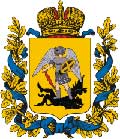 МИНИСТЕРСТВО ОБРАЗОВАНИЯ                И НАУКИ АРХАНГЕЛЬСКОЙ ОБЛАСТИ
ДОКЛАДО подготовке образовательных организаций на территории Архангельской области к началу нового 2017/18 учебного года
31 мая 2017 года
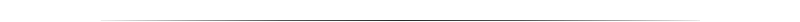 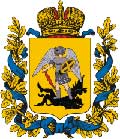 МИНИСТЕРСТВО ОБРАЗОВАНИЯ                И НАУКИ АРХАНГЕЛЬСКОЙ ОБЛАСТИ
Сеть образовательных организаций 
Архангельской области
Организации дополнительного образования
Дошкольные образовательные организации
Организации среднего профессионального образования
ИТОГО
357
Общеобразовательные организации (Юр.лица)
Школы-интернаты 
и иные коррекционные
172
15
37
47
628
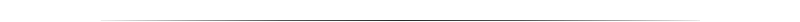 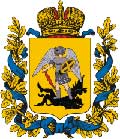 МИНИСТЕРСТВО ОБРАЗОВАНИЯ                И НАУКИ АРХАНГЕЛЬСКОЙ ОБЛАСТИ
Численность контингента обучающихся
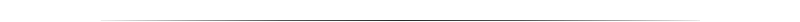 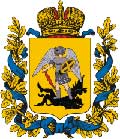 МИНИСТЕРСТВО ОБРАЗОВАНИЯ                И НАУКИ АРХАНГЕЛЬСКОЙ ОБЛАСТИ
Строительство и ремонт образовательных организаций в 2017 году
Строительство начальной общеобразовательной школы в с. Красноборск на 320 учащихся
Детских садов на 120 мест в пос. Каменка Мезенского района 
и в пос. Катунино Приморского района

Предусмотрено финансирование на строительство детского сада на 60 мест в пос. Турдеево
Выполнение текущего и капитального ремонта в 12 профессиональных образовательных организациях
Строительство средней общеобразовательной школы с эстетическим уклоном на 240 мест в пос. Ерцево Коношского района
Ремонт спортзалов в 13 
общеобразовательных 
организациях, находящихся 
в сельской местности
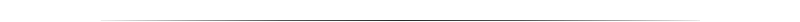 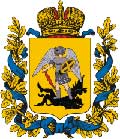 МИНИСТЕРСТВО ОБРАЗОВАНИЯ                И НАУКИ АРХАНГЕЛЬСКОЙ ОБЛАСТИ
84,5 млн. рублей 
предусмотрено на выполнение противопожарных мероприятий
ремонт электропроводки
47
оснащение АПС выводом сигнала 
на пульт централизованного наблюдения
77
39
ремонт путей эвакуации
1514
110
приобретение огнетушителей
63
модернизация АПС
129
обработка деревянных конструкций
ремонт пожарных водопроводов
21
240
другие мероприятия
количество учреждений
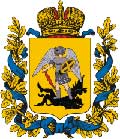 МИНИСТЕРСТВО ОБРАЗОВАНИЯ                И НАУКИ АРХАНГЕЛЬСКОЙ ОБЛАСТИ
Организация питания обучающихся
осуществляется школьными столовыми в 68,3 % школ
осуществляется столовыми, выведенными из структуры в 6,2 % школ
осуществляется коммерческими организациями в 15 % школ
осуществляется муниципальными предприятиями в 10.5 % школ
на 01 мая 2017 года охват горячим питанием учащихся дневных общеобразовательных организаций составил 85,7 %.
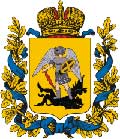 МИНИСТЕРСТВО ОБРАЗОВАНИЯ                И НАУКИ АРХАНГЕЛЬСКОЙ ОБЛАСТИ
Состояние антитеррористической безопасности
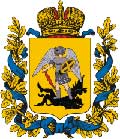 МИНИСТЕРСТВО ОБРАЗОВАНИЯ                И НАУКИ АРХАНГЕЛЬСКОЙ ОБЛАСТИ
школьных   автобусов осуществляют подвоз
295
Обеспечен регулярный подвоз 

7583 обучающихся
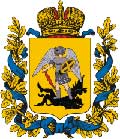 МИНИСТЕРСТВО ОБРАЗОВАНИЯ                И НАУКИ АРХАНГЕЛЬСКОЙ ОБЛАСТИ
Финансовое обеспечение выполнения мероприятий
консолидированный бюджет 
в объеме 265 219,0 тыс. рублей
12 712,6 тыс. руб.
199 336,0 тыс. руб.
39 905,2 тыс. руб.
21 777,8 тыс. руб
создание универсальной безбарьерной среды для инклюзивного образования
ремонт спортзалов 
в образовательных 
организациях, 
расположенных 
в сельской 
местности
выполнение 
текущих и 
капитальных 
ремонтов
строительство 
школ и детских садов
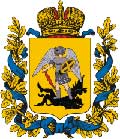 МИНИСТЕРСТВО ОБРАЗОВАНИЯ                И НАУКИ АРХАНГЕЛЬСКОЙ ОБЛАСТИ
Введение ФГОС среднего общего образования
В 2017/18 учебном году начнется массовый переход 5-х классов на обучение по федеральному государственному образовательному стандарту основного общего образования
Распоряжениями министерства образования и науки Архангельской области от 27 января 2017 года и от 08 февраля 2017 года определен перечень «пилотных» площадок по введению ФГОС
АО ИОО утвержден соответствующий план работы с «пилотными» площадками по проведению перед началом 2017/18 учебного года  различных образовательных мероприятий (ВКС, вебинары, курсы повышения квалификации)
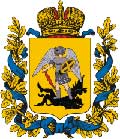 МИНИСТЕРСТВО ОБРАЗОВАНИЯ                И НАУКИ АРХАНГЕЛЬСКОЙ ОБЛАСТИ
Обеспечение образовательных организаций учебниками
Нормативы на приобретение учебников установлены законом Архангельской области от 02 июля 2013 года № 712-41-ОЗ 
«Об образовании в Архангельской области»
В областном бюджете на комплектование учебных фондов муниципальных общеобразовательных организаций в 2017 году предусмотрено 
119 566,5 тыс. руб.
В соответствии с заключенными контрактами поставка учебников 
в образовательные организации области должна быть завершена 
до 25 августа
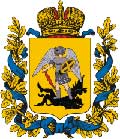 МИНИСТЕРСТВО ОБРАЗОВАНИЯ                И НАУКИ АРХАНГЕЛЬСКОЙ ОБЛАСТИ
Сведения об обеспеченности системы общего образования  региона 
педагогическими работниками 
по состоянию на 01 июня 2017 года